DIENSTENMARKETINGMANAGEMENT / 01A
DIENSTENMARKETINGMANAGEMENT
Dienstverlening, marketing, management
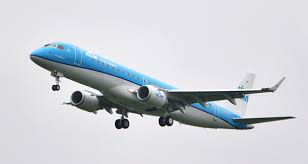 DIENSTENMARKETINGMANAGEMENT
Dienstverlening, marketing, management
DIENSTENMARKETINGMANAGEMENT
Dienstverlening, marketing, management
DIENSTENMARKETINGMANAGEMENT
Dienstverlening, marketing, management
DIENSTENMARKETINGMANAGEMENT
Dienstverlening, marketing, management
DIENSTENMARKETINGMANAGEMENT
Dienstverlening, marketing, management
DIENSTENMARKETINGMANAGEMENT
Dienstverlening, marketing, management
DIENSTENMARKETINGMANAGEMENT
Dienstverlening, marketing, management
DIENSTENMARKETINGMANAGEMENT
Dienstverlening, marketing, management
DIENSTENMARKETINGMANAGEMENT
Dienstverlening, marketing, management
DIENSTENMARKETINGMANAGEMENT
Dienstverlening, marketing, management
DIENSTENMARKETINGMANAGEMENT
Dienstverlening, marketing, management
DIENSTENMARKETINGMANAGEMENT
Dienstverlening, marketing, management
DIENSTENMARKETINGMANAGEMENT
Dienstverlening, marketing, management
DIENSTENMARKETINGMANAGEMENT
Dienstverlening, marketing, management
DIENSTENMARKETINGMANAGEMENT
Dienstverlening, marketing, management
DIENSTENMARKETINGMANAGEMENT
Dienstverlening, marketing, management
DIENSTENMARKETINGMANAGEMENT
Dienstverlening, marketing, management
DIENSTENMARKETINGMANAGEMENT
Dienstverlening, marketing, management
DIENSTENMARKETINGMANAGEMENT
Dienstverlening, marketing, management
DIENSTENMARKETINGMANAGEMENT
Dienstverlening, marketing, management